Ionic equilibria
By
Lec.Noor Yousif Fareed
2023/2024
1
Outlines
Objectives
Theories
Acid-base equilibria 
Calculation of pH, acidity constants 
The effect of ionic strength.
2
Objectives
Define of acids and bases
Concept of Sörensen's pH scale.
Understanding different terminology such as Ampholytes, Aprotic , etc
Ionization of Polyprotic electrolytes.
pKa and pH calculation of aqueous solutions with different composition
3
Theories
Arrhenius Theory
 Arrhenius defined an acid as a substance that liberates hydrogen ions and a base as a substance that supplies hydroxyl ions on dissociation in aqueous media.
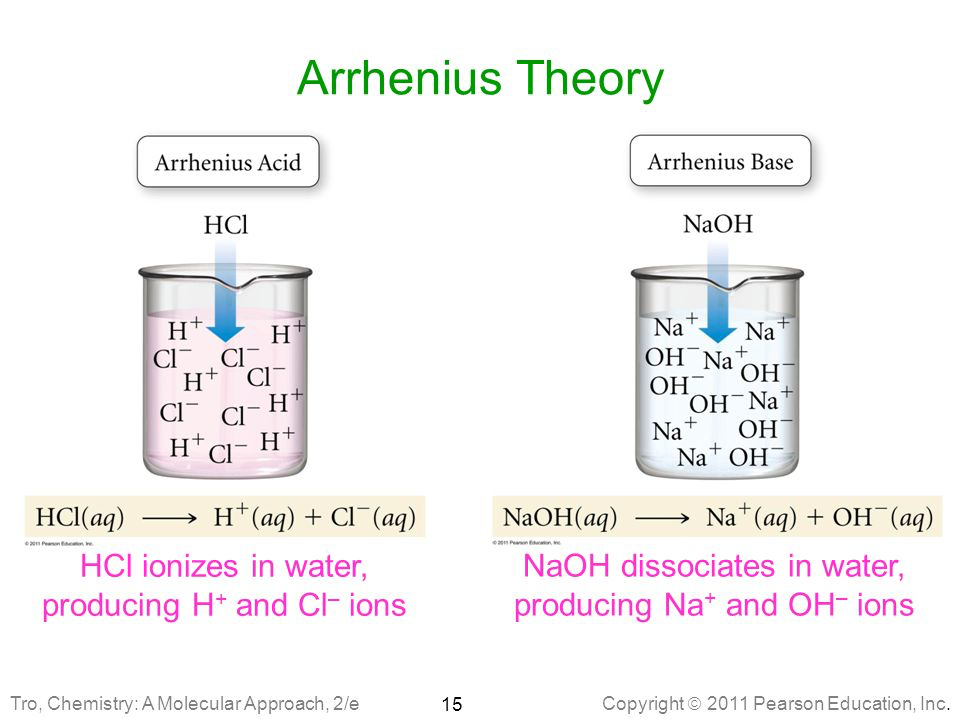 4
[Speaker Notes: 1884
Failed to explain the representation of ionization in both aqueous and non-aqueous systems.]
Brönsted–Lowry theory
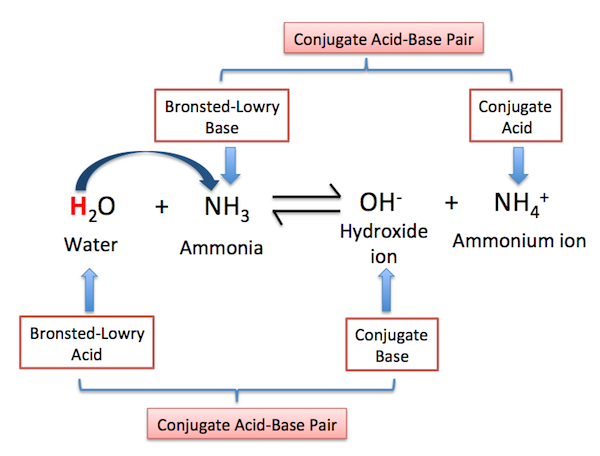 According to the Brönsted–Lowry theory, an acid is a substance, charged or uncharged, that is capable of donating a proton, and a base is a substance, charged or uncharged, that is capable of accepting a proton from an acid.
5
[Speaker Notes: The strength will depend on the ability to donate or accept proton
1923]
The strength of an acid or a base varies with the solvent.
HCl is a strong acid but it is a weak acid in glacial acetic acid. 
Acetic acid, which is a weak acid, is a strong acid in liquid ammonia.
Consequently, the strength of an acid depends not only on its ability to give up a proton but also on the ability of the solvent to accept the proton from the acid. This is called the basic strength of the solvent. 
In the Brönsted–Lowry classification, acids and bases may be anions such as HSO4- and CH3COO-, cations such as NH4+ and H3O+, or neutral molecules such as HCl and NH3. Water can act as either an acid or a base and thus is amphiprotic.
6
Solvent classification
A protophilic or basic solvent is one that is capable of accepting protons from the solute. Eg. acetone, ether, and liquid ammonia.
 A protogenic solvent is a proton-donating compound and is represented by acids such as formic acid, acetic acid, sulfuric acid, liquid HCl, and liquid HF. 
Amphiprotic solvents act as both proton acceptors and proton donors, and this class includes water and alcohol. 
Aprotic solvents, such as the hydrocarbons, neither accept nor donate protons, and, being neutral in this sense, they are useful for studying the reactions of acids and bases free of solvent effects.
7
Proteolytic reactions or protolysis.
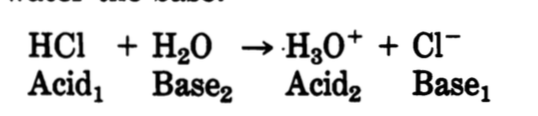 Acid-base reactions occur when an acid reacts with a base to form a new acid and a new base. So it is the reaction that involve a transfer of a proton
8
Lewis Electronic Theory.
According to the Lewis theory, an acid is a molecule or an ion that accepts an electron pair to form a covalent bond.
 A base is a substance that provides the pair of unshared electrons by which the base coordinates with an acid.
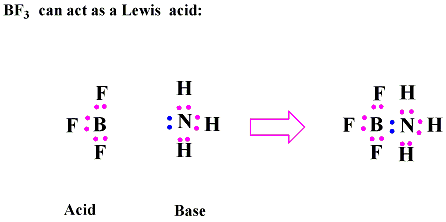 Lewis acid eg boron trifluoride and aluminum chloride,
Lewis base eg amines, ethers, and carboxylic acid anhydrides, are classified as bases according to the Lewis definition.
9
[Speaker Notes: 1923]
Sörensen's pH
H ion concentration of a solution varies from approximately 1 in a 1 M solution of a strong acid to about 1 × 10-14 in a 1 M solution of a strong base 
The pH of a solution can be considered in terms of a numeric scale having values from 0 to 14, which expresses in a quantitative way the degree of acidity (7 to 0) and alkalinity (7-14). 
The value 7 at which the hydrogen and hydroxyl ion concentrations are about equal at room temperature is referred to as the neutral point, or neutrality. The neutral pH at 0°C is 7.47, and at 100°C it is 6.15.
10
[Speaker Notes: The pH of a solution can be considered in terms of a numeric scale having values from 0 to 14, which expresses in a quantitative way the degree of acidity (7 to 0) and alkalinity (7-14).]
Ionic Equilibria
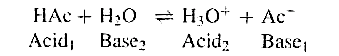 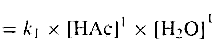 Rate of forward
At equilibrium
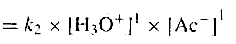 Rate of backward
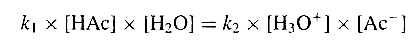 11
M of water=55.3
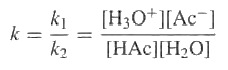 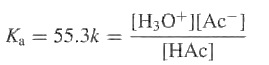 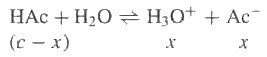 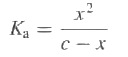 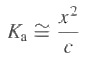 At large conc. Of water (diluent)
12
Relationship Between Ka and Kb
Ka= Kw/Kb
Kb =Kw/Ka
Kw. known as the autoprotolysis constant, or the ion product of water
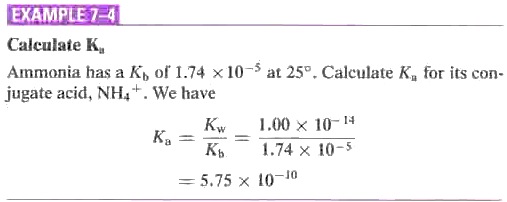 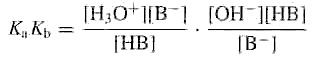 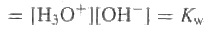 13
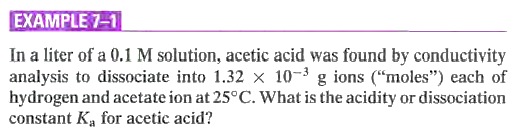 14
Ionization of Polyprotic Electrolytes.
Acids that donate a single proton and bases that accept a single proton are called monoprotic electrolytes. 
A polyprotic (polybasic) acid is one that is capable of donating two or more protons, and a polyprotic base is capable of accepting two or more protons. 
A diprotic (dibasic) acid, such as carbonic acid, ionizes in two stages, and a triprotic (tribasic) acid, such as phosphoric acid, ionizes in three stages. 
In any polyprotic electrolyte, the primary protolysis is greatest, and succeeding stages become less complete at any given acid concentration.
15
[Speaker Notes: The negative charges on the ion HPO42- make it for water to remove the proton from the phosphate ion, as reflected in the small value of Ka. Thus, phosphoric acid is weak in the third stage of ionization and a solution of this acid contains practically 
noP0g- ions]
Ionization of Polyprotic Electrolytes.
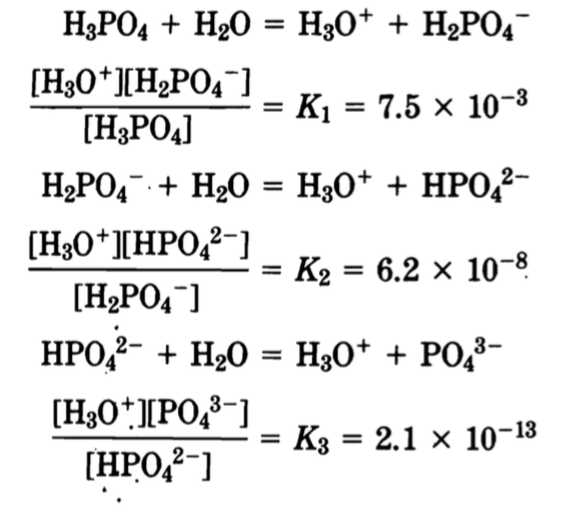 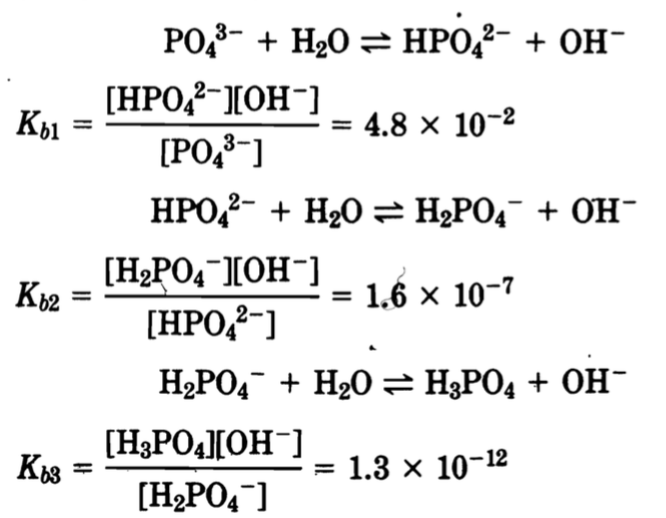 16
[Speaker Notes: Each of the species formed by the ionization of a polyprotic acid can also act as a base. Thus, for the phosphoric acid system 
The negative charges on the ion HPO42- make it more difficult for water to remove the proton from the phosphate ion, as reflected in the small value of Ka. Thus, phosphoric acid is weak in the third stage of ionization and a solution of this acid contains practically 
noP0g- ions]
Ampholytes
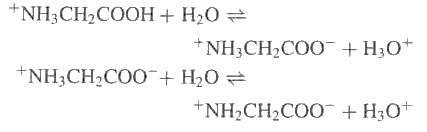 Amphoteric compound
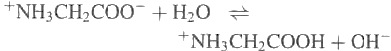 Zwitterion
17
Isoelectric point (IEP)
e.g. pH of milk 6.6 (casein IEP=4.6)
It is pH at which zwitterion  concentration at maximum
It has been used for determination of protein and amino acids.
The molecules have ------------- solubility at IEP.
The net charge of a molecule at its IEP is -----------.
Charge of a molecule at pH  above its  IEP is ----------- and below is -----------.
18
[Speaker Notes: The molecules have -----minimum-------- solubility at IEP.
The net charge of a molecule at its IEP is -----Zero------.
The Charge of a molecule at pH  above its  IEP is -----Negative------ and below is ------Positive-----.]
Solutions containing Strong acids
Strong acid concentration of H is equal to initial concentration of acid.
Solutions containing Only a Weak Acid
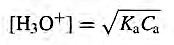 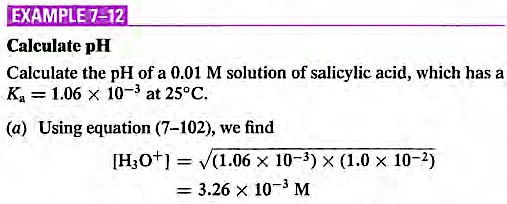 pH=2.48
19
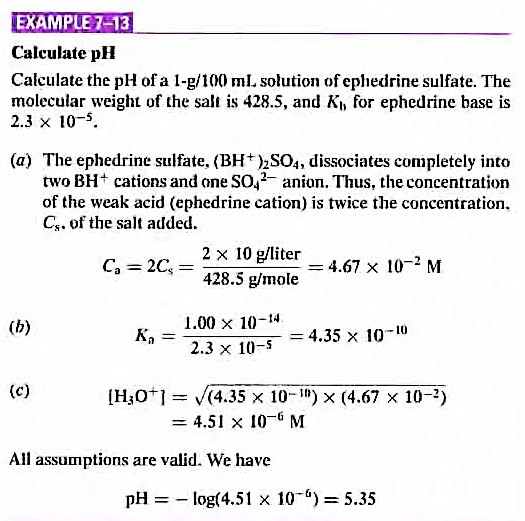 20
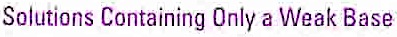 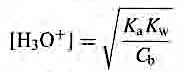 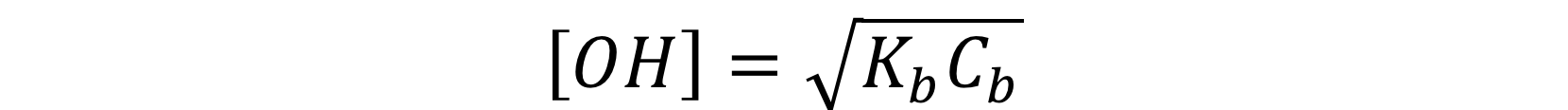 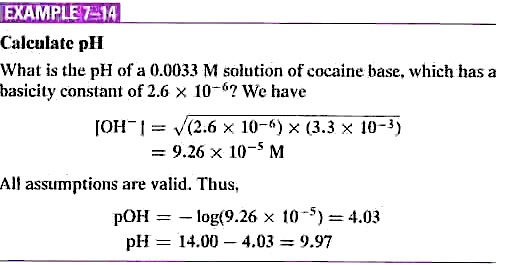 21
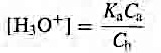 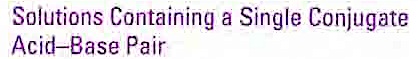 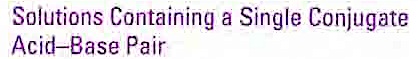 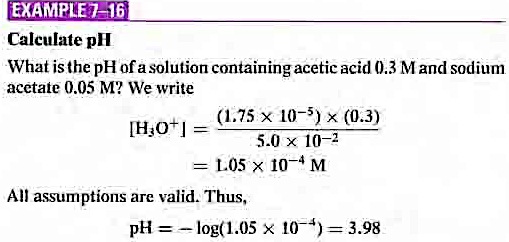 22
[Speaker Notes: Conjugate : Sodium acetate and acetic acid]
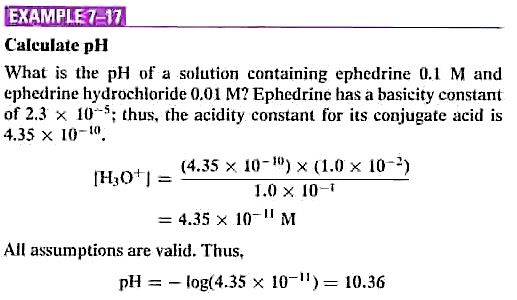 23
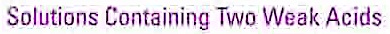 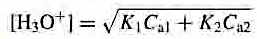 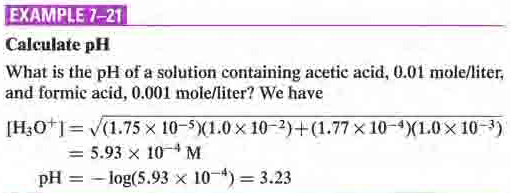 24
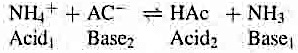 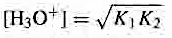 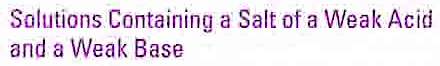 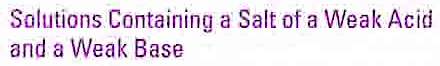 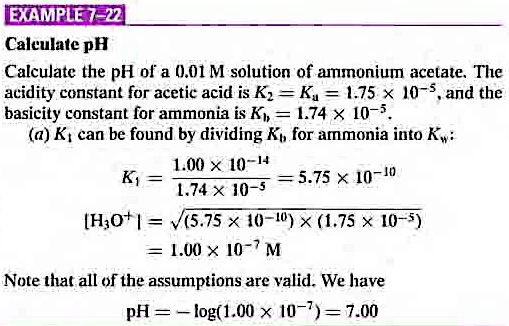 25
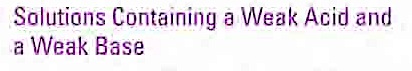 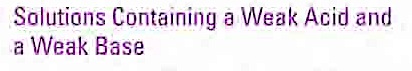 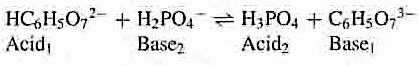 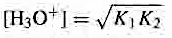 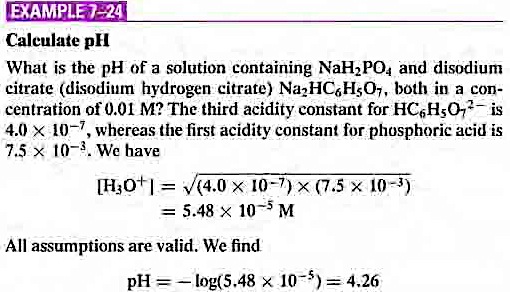 26
[Speaker Notes: Amino acid]
Ionic strength
27
Ionic strength
ionic strength---I or μ ---a measure of the total ion concentrationin solution----but ions with more charge are counted more due to stronger electrostatic interactions with other ions (I.e., can influence the increase “ionic atmosphere” greater than singly charged ions)
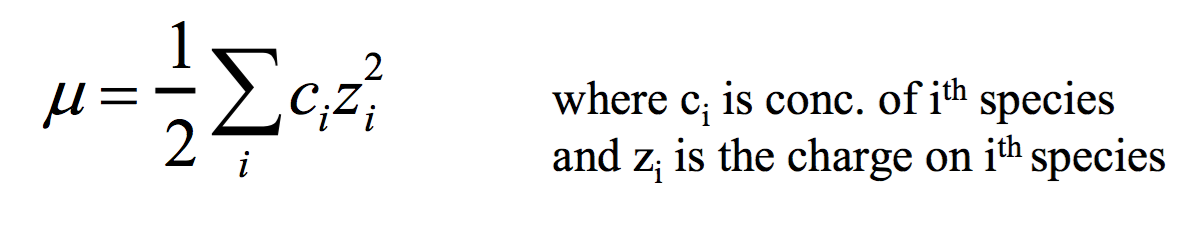 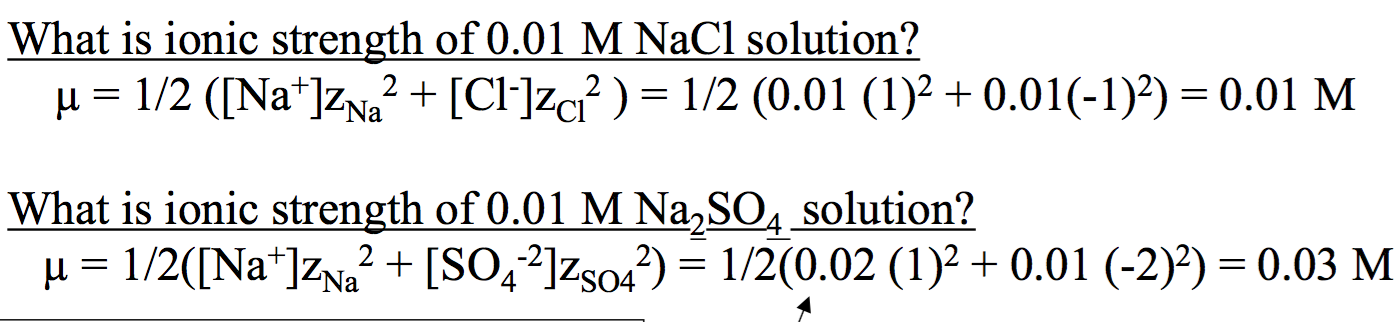 28
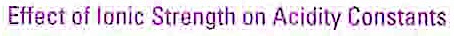 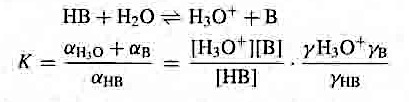 For zwitterion molecule
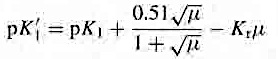 For monotropic molecule
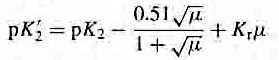 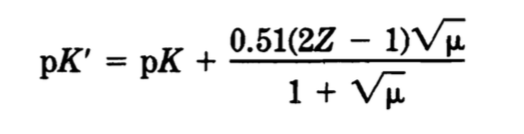 Kr=Salting in constant=0.32 for amino acid in water
29
[Speaker Notes: (a) Convert all pK values needed for the problem into pK' values. 
(b) Solve the appropriate equation in the usual manner.]
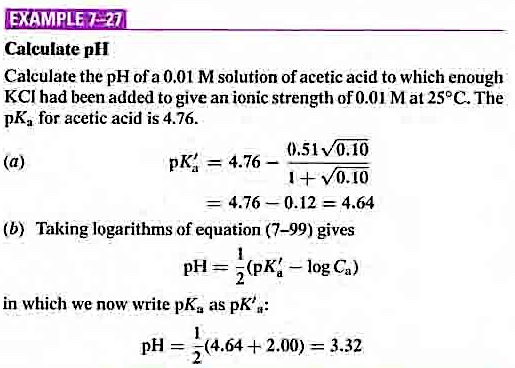 0.1
30
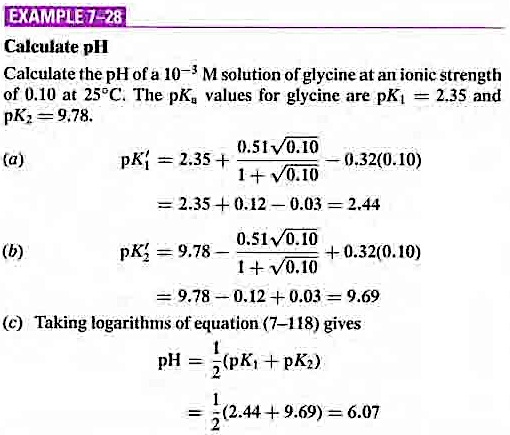 31
Thanks for your attention
32